Животные живого уголка
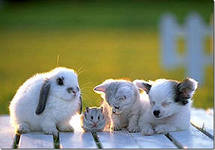 Презентация к уроку окружающего мира во2 классе.
ГБОУ г.Москвы ЦО № 1455
Что общего у этих 
«братьев наших меньших»?
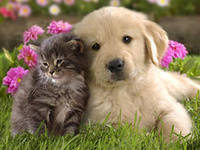 К какой группе животных относится этот зверёк?
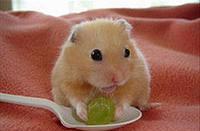 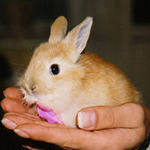 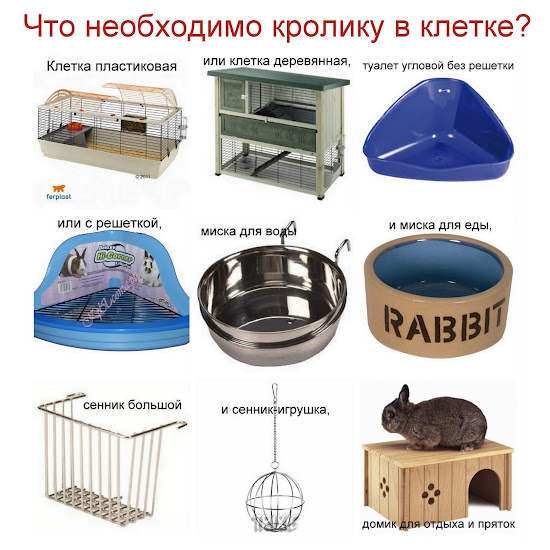 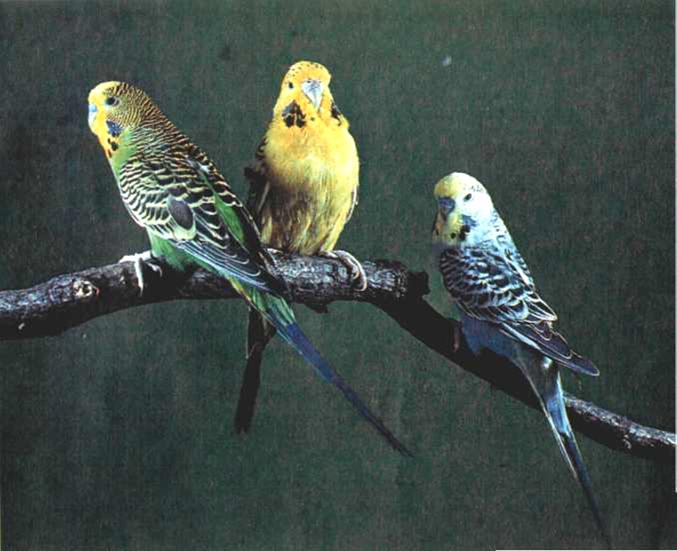 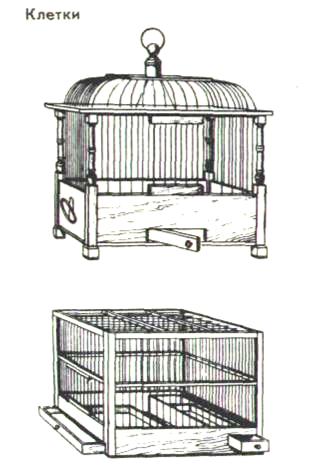 Аквариум в доме - это красиво, полезно и совсем не сложно.
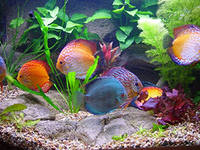 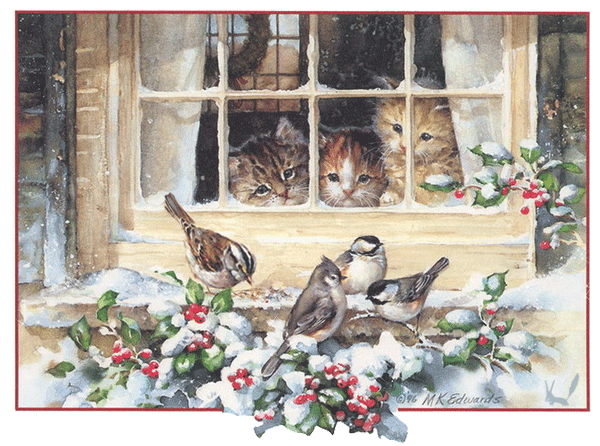